اسبوع الفضاء العالمي
مشروع مادة الكيمياء
يُعد أسبوع الفضاء العالمي إحتفالا دوليا لدور علوم وتكنولوجيا الفضاء في تحسين وضع الإنسان، واحتفالا بالمدى الذي وصل إليه العلم، واستكشافه العجائب التي تكمن وراء الغلاف الجوي
الأسبوع العالمي للفضاء لعام 2022 تحت شعار "الفضاء والاستدامة"
يركز موضوع الأسبوع العالمي للفضاء لعام 2022  على أهمية الفضاء في تعزيز ودعم الاستدامة وتحقيق الاستدامة من الفضاء وتحقيقها أيضا في الفضاء، ويمكن الاستفادة من الفضاء في تحقيق أهداف التنمية المستدامة الـ17، من خلال الأقمار الصناعية التي ترصد الأرض والتكنولوجيات ذات الصلة، وبدون الأدوات والتقنيات المتاحة للعلماء لاستكشاف الفضاء، سيكون تحقيق أهداف التنمية المستدامة أكثر صعوبة
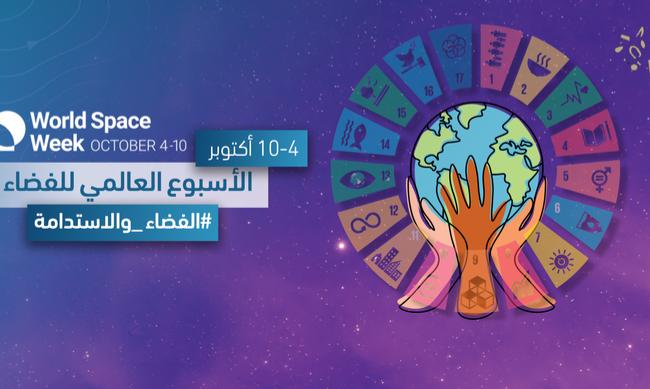 موعد الأسبوع العالمي للفضاء
أقرت الجمعية العامة للأمم المتحدة الأسبوع العالمي للفضاء عام 1999، ليحتفل العالم بمساهمات علوم وتكنولوجيا الفضاء في الفترة من 4 إلى 10 تشرين أول/أكتوبر من كل عام، ويبدأ الأسبوع العالمي للفضاء لعام 2022 يوم الثلاثاء (4 أكتوبر) وحتى يوم الإثنين (10 أكتوبر).
و تم اختيار هذه التواريخ تخليدا لذكرى حدثين هامين، وهما:
الحدث الثاني (10 أكتوبر 1967) :
الحدث الأول ( 4 أكتوبر 1957) :
إطلاق أول قمر اصطناعي من صنع الإنسان (سبوتنيك 1)، ما فتح الطريق لإستكشاف الفضاء.
دخول معاهدة "كارتا ماجنا (الميثاق الأعظم) المتعلقة بالفضاء " حيز التنفيذ، وهي الصك الأساسي للقانون الدولي للفضاء الذي يُعرف رسميا باسم معاهدة المبادئ المنظمة لأنشطة الدول في ميدان استكشاف واستخدام الفضاء الخارجي، بما في ذلك القمر والأجرام السماوية الأخرى
(أهداف الأمم المتحدة الـ17 للتنمية المستدامة)
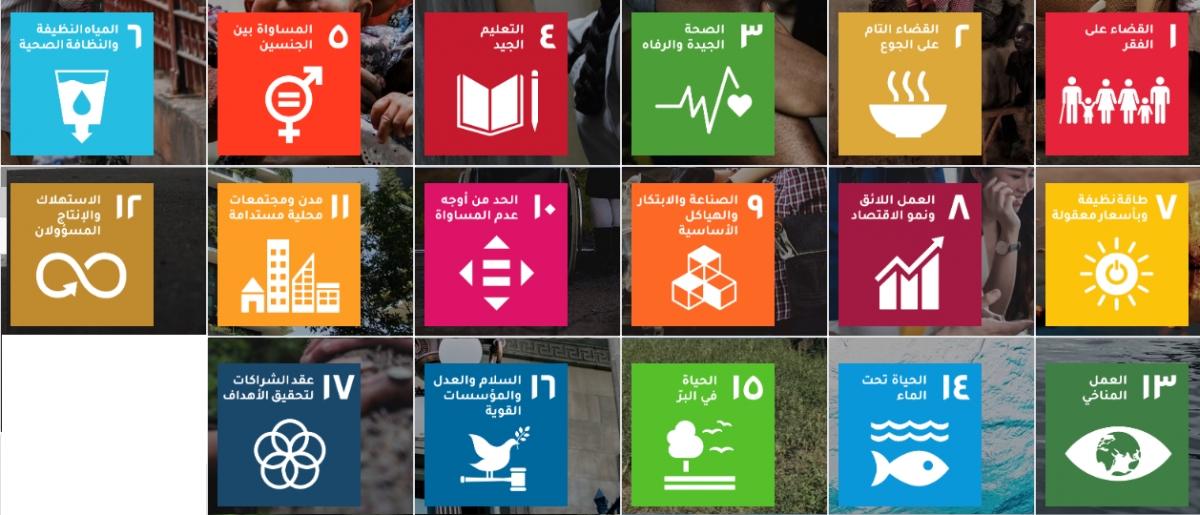 أهداف الأسبوع  العالمي للفضاء
يهدف الأسبوع العالمي للفضاء إلى:
03
01
02
تثقيف الناس في جميع انحاء العالم حول الفوائد التي يتلقونها من الفضاء.
إثبات الدعم العام للبرامج الفضائية
تعزيز التعاون الدولي في مجال التوعية والتعليم في الفضاء.
05
04
إثراء الشباب حول العلوم، والتكنولوجيا، والهندسة، والرياضيات.
التشجيع على زيادة استخدام الفضاء من أجل التنمية الاقتصادية المستدامة.
معلومات عامة عن الفضاء
للفضاء رائحة مميزة
لا يوجد صوت في الفضاء الخارجي
اليوم على الأرض يختلف عن المريخ
الزّهرة هو الأسخن بين كواكب المجموعة الشمسية
وزن الجسم أخف على المريخ
آثار الأقدام تبقى على القمر لملايين السنين
نسبة الكون المرئي لا تتجاوز 5%
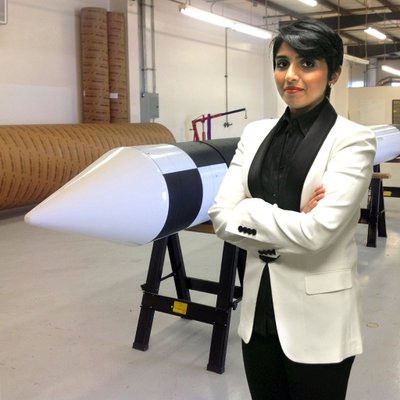 مشاعل الشميمري
مشاعل الشميمري هي مهندسة سعودية تعمل في مجال هندسة الطائرات، والمراكب الفضائية والصواريخ. حصلت على جائزة المرأة الملهمة عام 2015 من جائزة المرأة العربية، وتعدُّ أول سعودية تلتحق بوكالة الفضاء الأمريكية ناسا، تشغل منصب نائب رئيس الاتحاد الدولي للملاحة الفضائية منذ سبتمبر 2022 وهي أول سعودية تفوز بهذا المنصب
انجازات وجوائز مشاعل الشميمري:
1
3
أول إمرأة مهندسة في مجال هندسة الصواريخ و المراكب الفضائية في الخليج العربي
الإمرأة الملهمة لعام 2015
  {جوائز المرأة العربية}
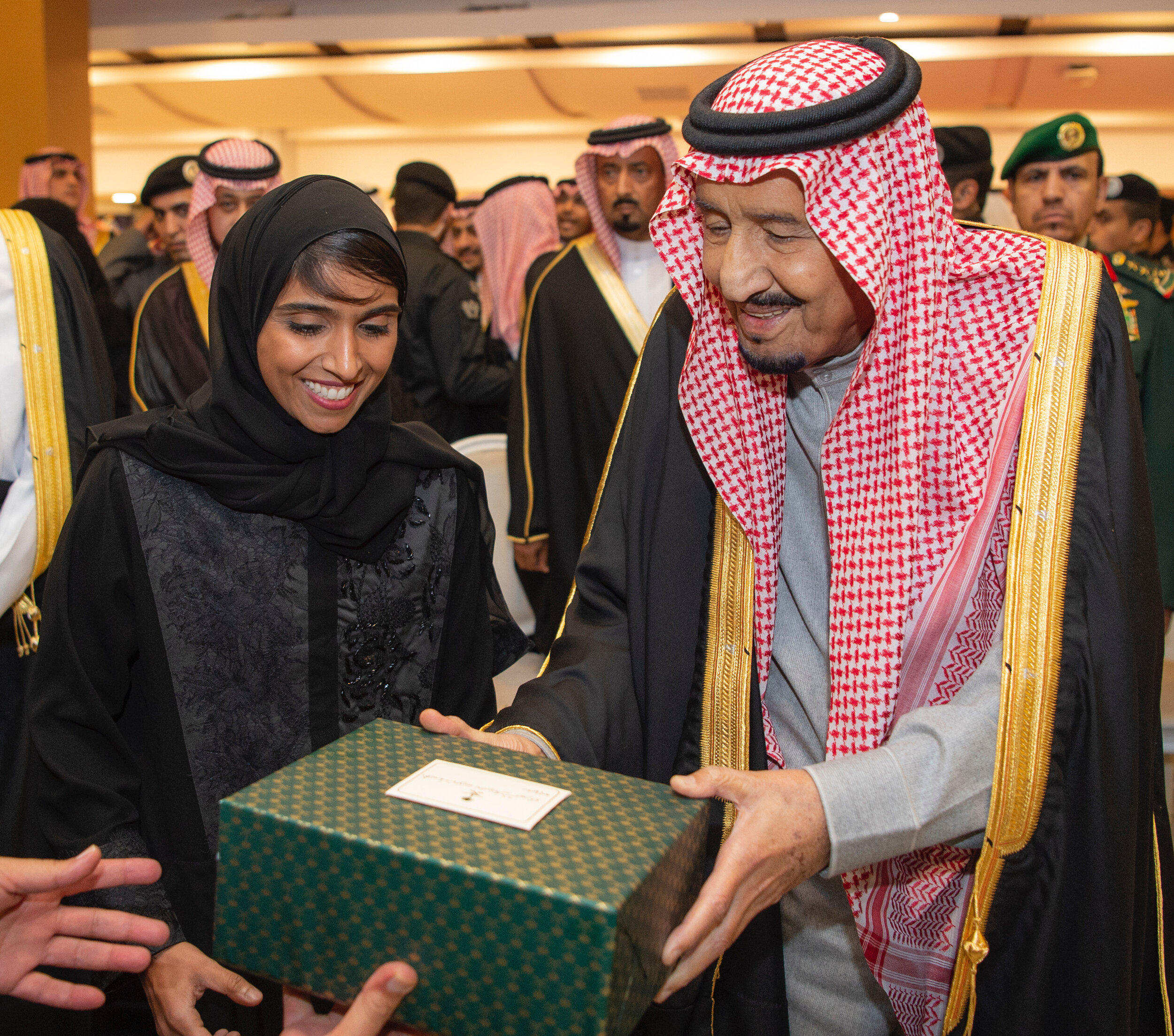 2
4
بدأت شركة لتصميم و صناعة الصواريخ خاصة بها في سن 26
جائزة للإنجاز العلمي من قبل صاحب السمو الملكي الملك سلمان بن عبد العزيز آل سعود 2018
عمل الطالبة : مها حسين جبران محمد